Connexion à la personne Support à destination des partenaires
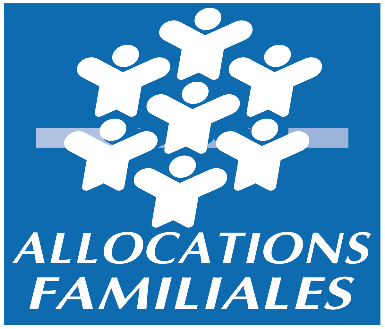 Ce support présente les évolutions liées au caf.fr, à l’appli mobile, utiles aux agents en posture d’accompagnement du public.
Le Principe
Maquettes dynamiques
Les fiches formation
Le principe
Principe
LA CONNEXION A LA PERSONNE – Le principe
Après sa mise en place sur Mon Compte ARIPA en juin 2021, le nouveau module de connexion au compte Caf sera proposé dès le 9 octobre sur Caf.fr.
Demain
Aujourd’hui
Accès personnel
Accès personnel
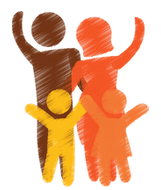 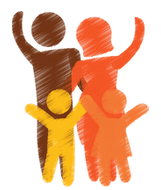 Accès personnel
(Si + de 15 ans)
Accès personnel
(Si + de 15 ans)
1 numéro d’allocataire
Mais chaque membre du foyer disposera d’un compte personnel pour la consultation et la gestion du dossier Caf.
1 numéro d’allocataire 
1 mot de passe à 8 chiffres
 pour un même dossier
4
Principe
LA CONNEXION A LA PERSONNE – Le principe pour le foyer allocataire
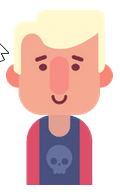 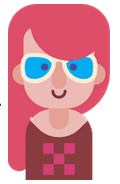 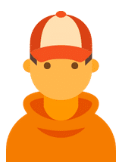 Enfant / Autre personne + 15 ans
Conjoint
Allocataire
Compte personnel
Compte personnel
Compte personnel
Accès à ses données personnelles, changement de coordonnées de contact et séparation
Accès à l’ensemble des informations et des démarches du dossier
Accès à ses données personnelles
5
Principe
LA CONNEXION A LA PERSONNE – Le principe
3 parcours principaux de création de compte :
A la bascule
Création de compte directe depuis la page de connexion
Lors d’une demande de prestations
A la bascule
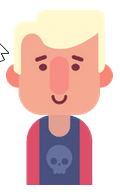 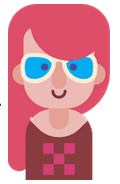 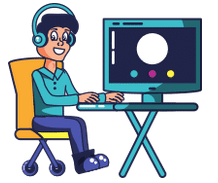 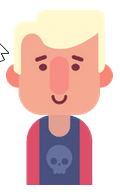 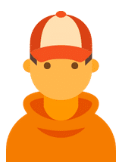 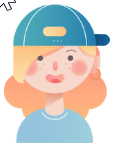 Pour les comptes existants
Conjoint sans mot de passe dossier, enfants et autres personnes de + de 15 ans
Pour les primo demandeurs
Pour les allocataires et les conjoints avec mot de passe dossier
6
La vidéo
La connexion à la personne en vidéo
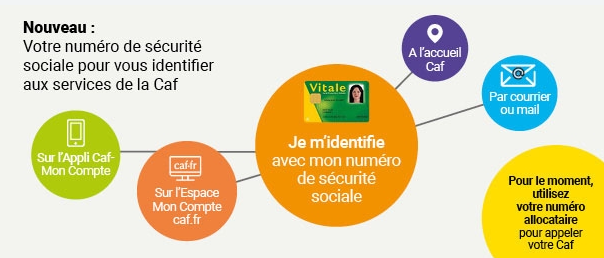 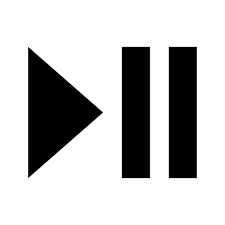 7
Maquettes dynamiques
Maquettes dynamiques pour visualiser les parcours usagers
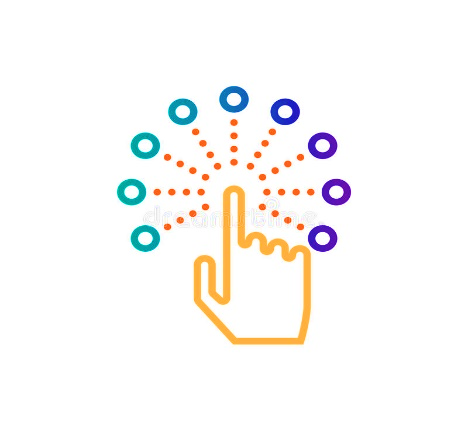 Dans la suite de cette présentation nous mettons à votre disposition des maquettes dynamiques de parcours usagers.
Elles vous permettront de : 
Visualiser ce que verront les usagers en fonction de leur situation. 
Naviguer sur les écrans à l'aide des boutons comme le feront les usagers
9
Maquettes dynamiques pour visualiser les parcours usagers
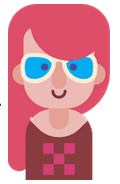 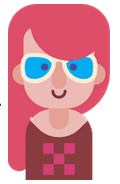 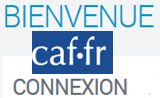 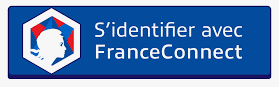 Allocataire
Allocataire
Le parcours de l’allocataire sur le nouveau module de connexion :
 https://anm4sw.axshare.com
Le parcours de l’allocataire lors d’une connexion via FranceConnect:
 https://zkqd1b.axshare.com
10
Maquettes dynamiques pour visualiser les parcours usagers
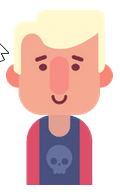 Conjoint avec mot de passe
Le Parcours du conjoint avec mot de passe dossier sur le nouveau module de connexion :
https://821ab2.axshare.com
11
Maquettes dynamiques pour visualiser les parcours usagers
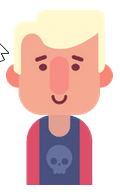 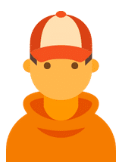 Enfant / Autre personne + 15 ans
Conjoint 
sans mot de passe
Le Parcours du conjoint sans mot de passe Les parcours de création de compte conjoint sans mot de passe dossier ou enfant / personne à charge : 
https://1qutnp.axshare.com
12
Maquettes dynamiques pour visualiser les parcours usagers
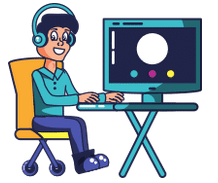 les primo demandeurs
Le Parcours d'un primo demandeur avec numéro de sécurité sociale : https://6jm2fz.axshare.com
Le Parcours d'un primo demandeur sans numéro de sécurité sociale :
https://tsnxyn.axshare.com
13
Les fiches formation
Les fiches formation
5 nouvelles fiches formation « pas à pas » sont créées pour accompagnement les usagers à ce changement,
Tuto détaillé Créer mon Espace Mon Compte
Se connecter à Mon Compte à partir d’octobre
Créer Mon Compte
Faire une demande de prestation
Donner autorisation de gestion
15